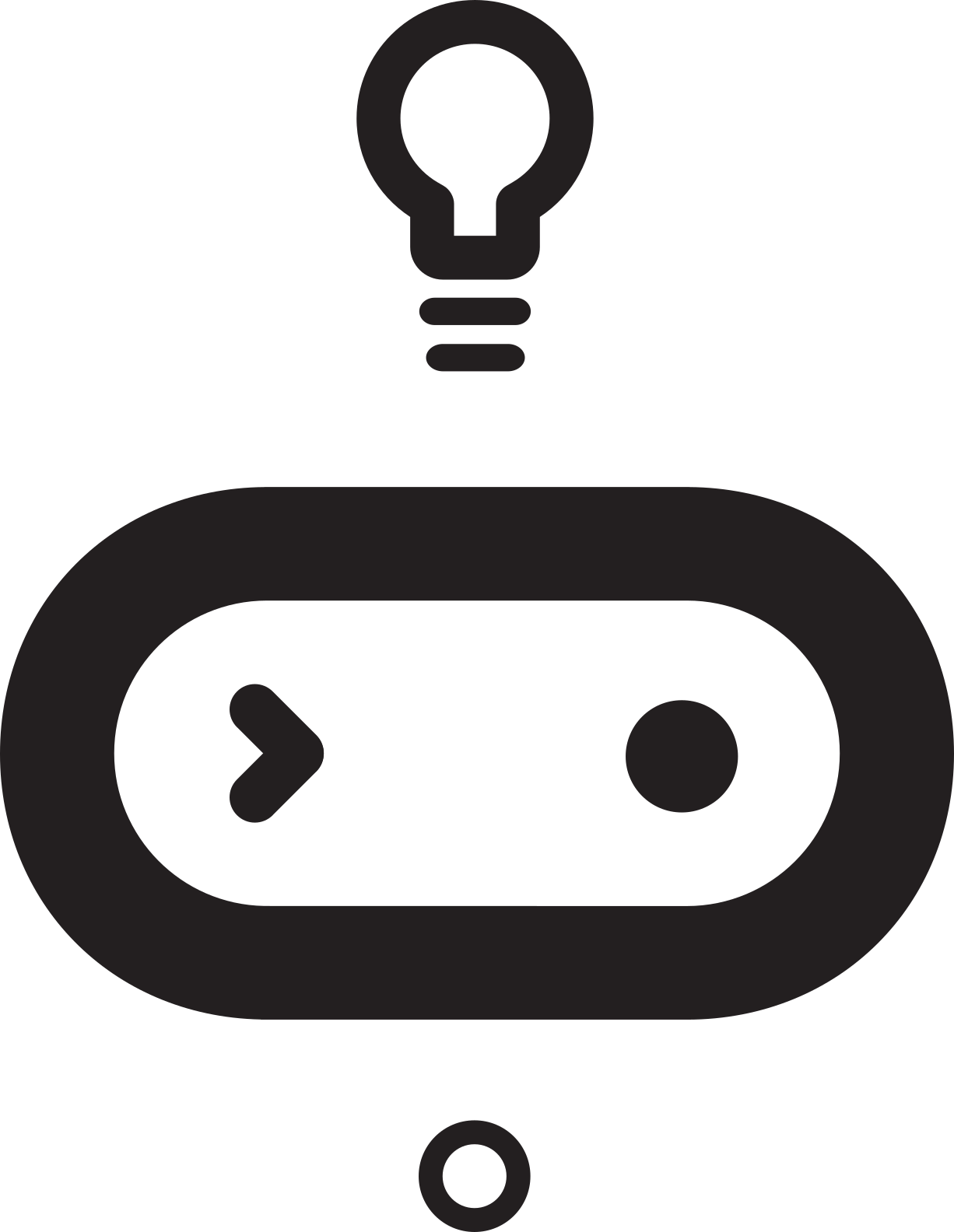 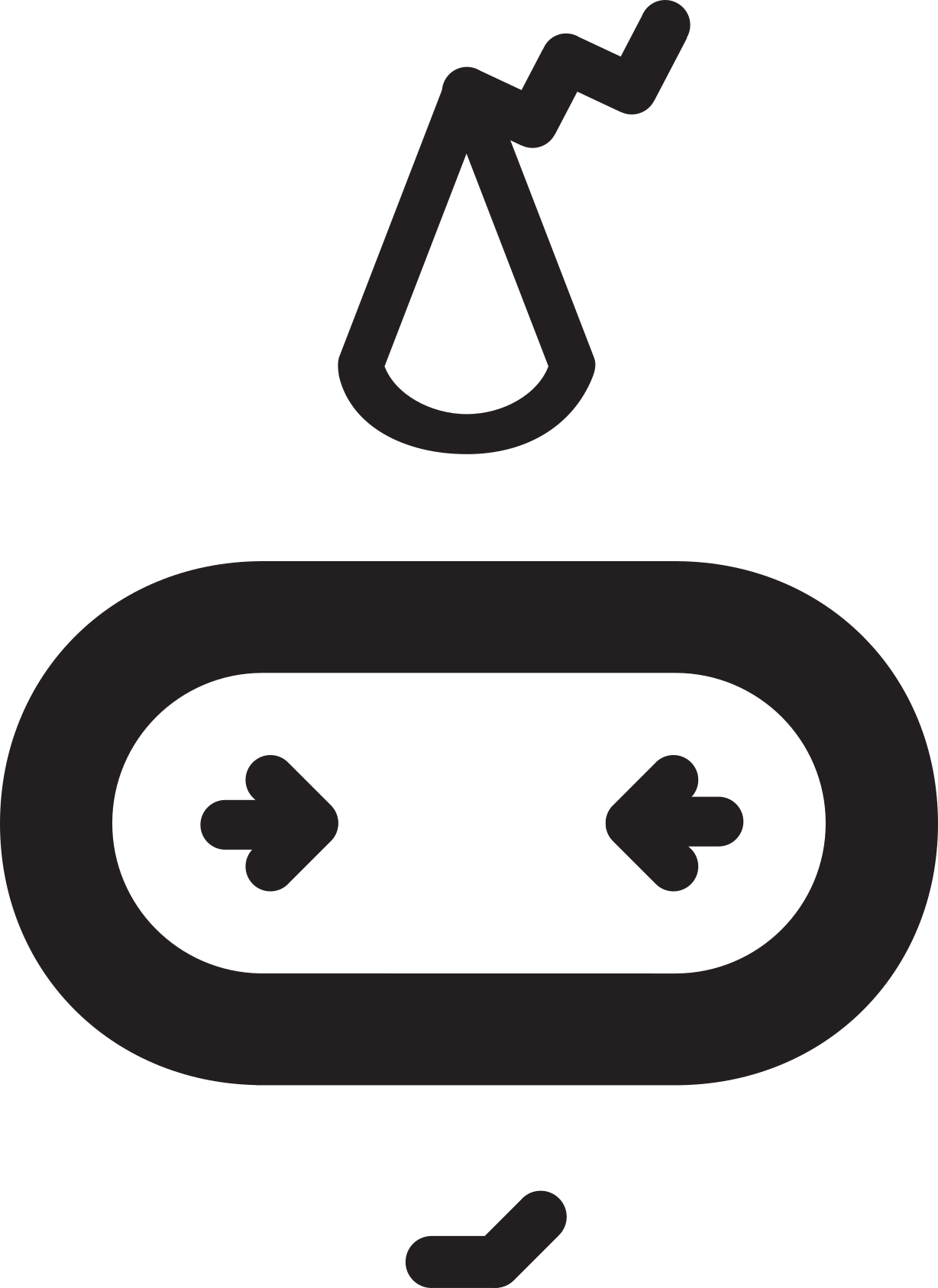 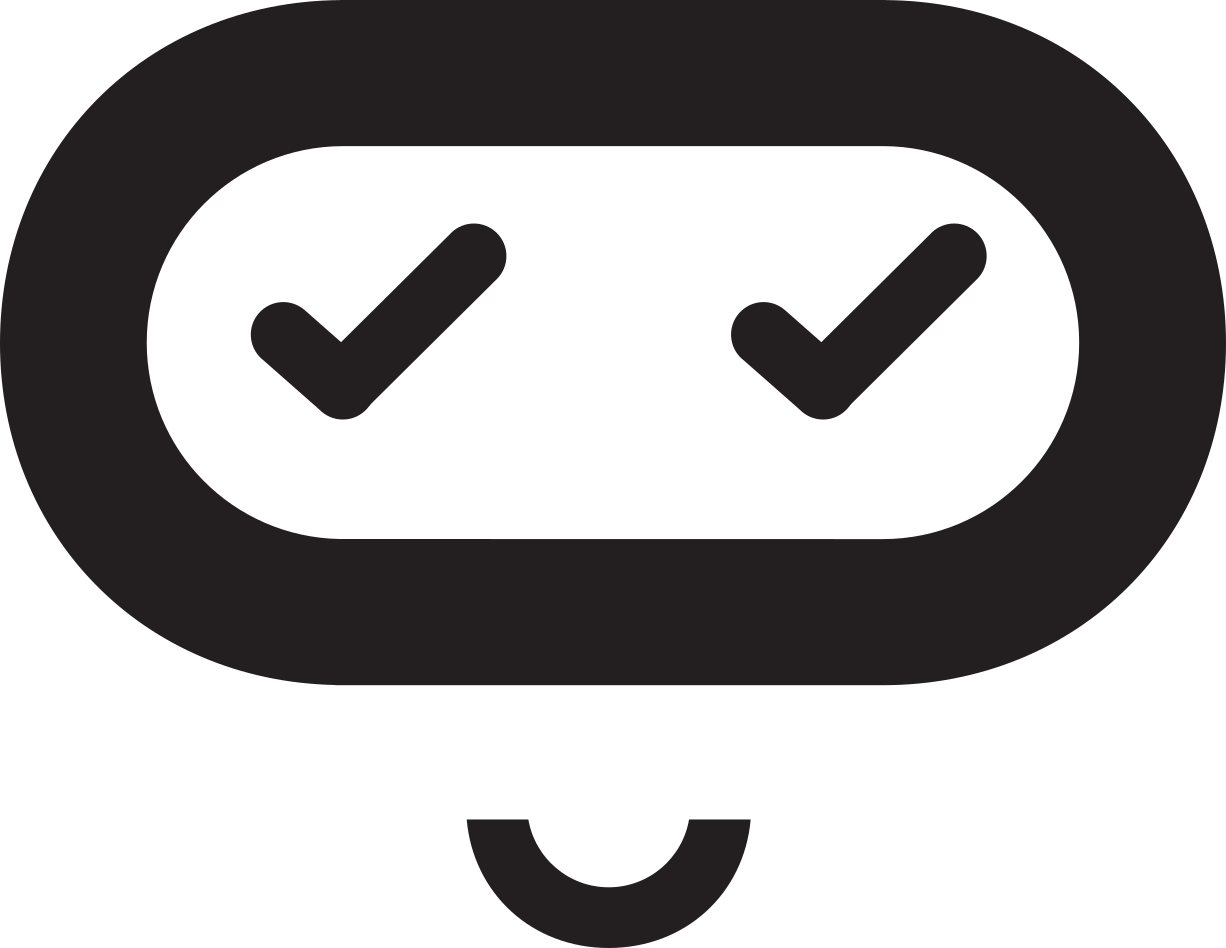 Sensory Classroom
Teacher lesson guide 
Lesson 4
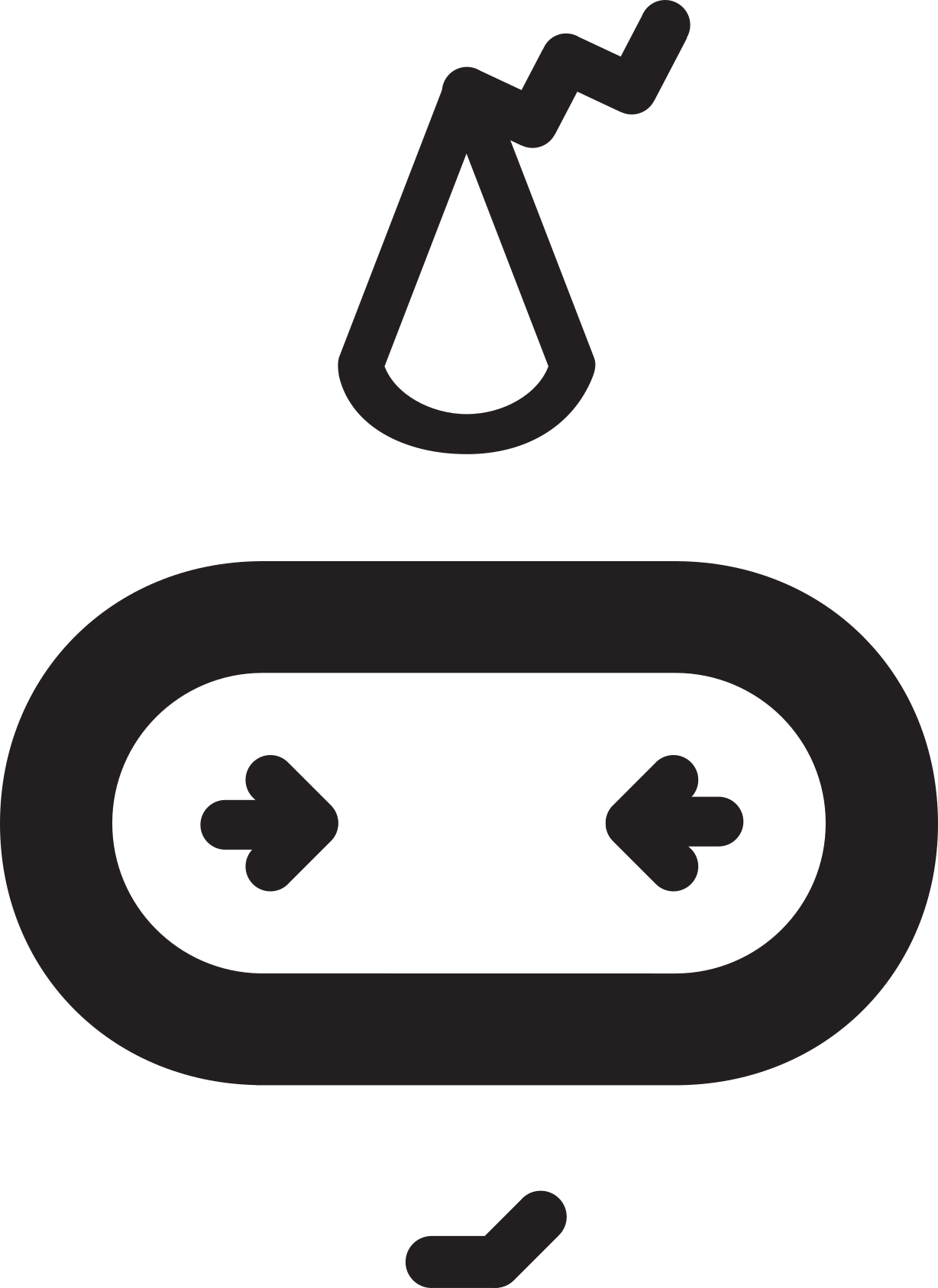 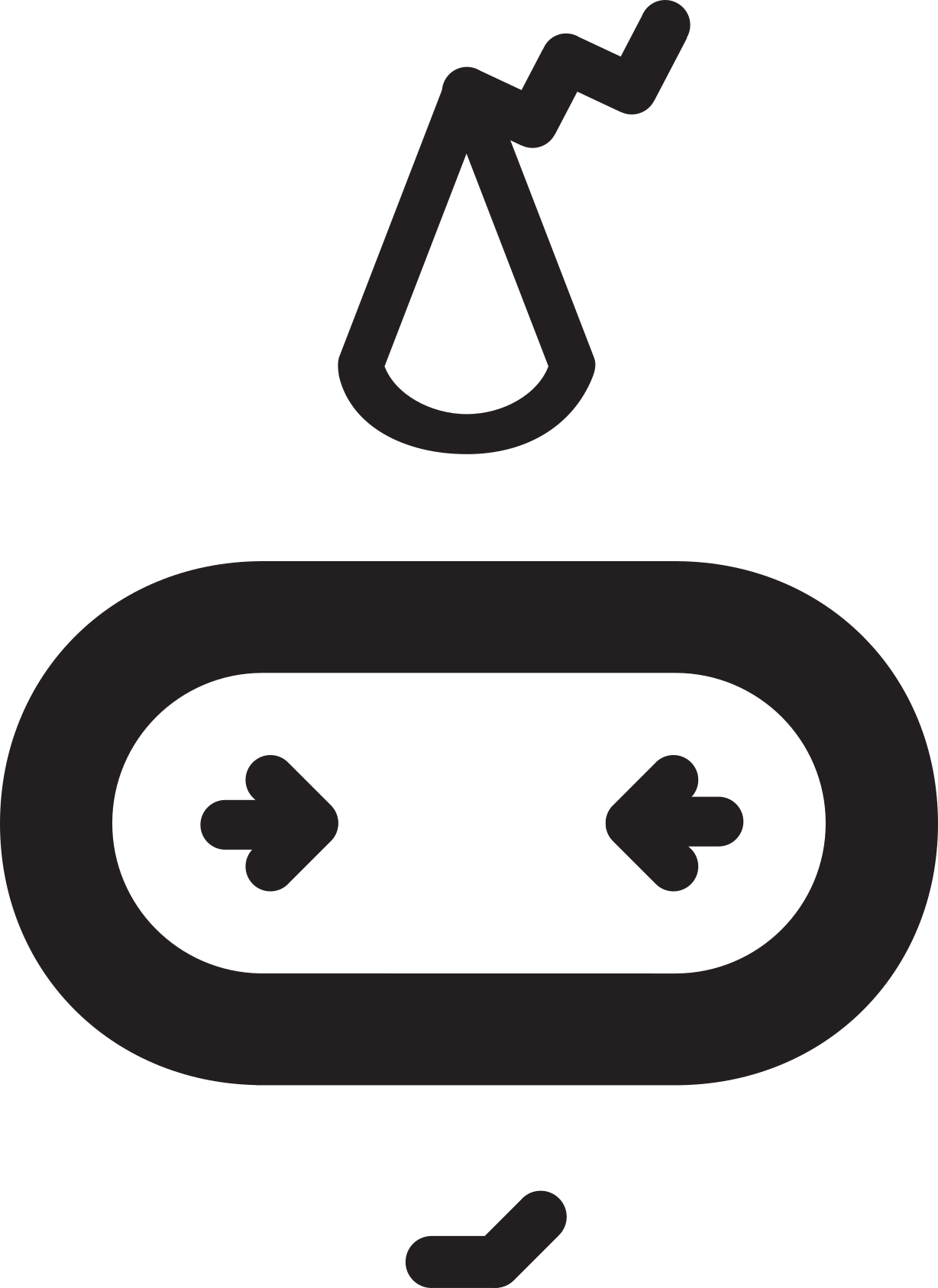 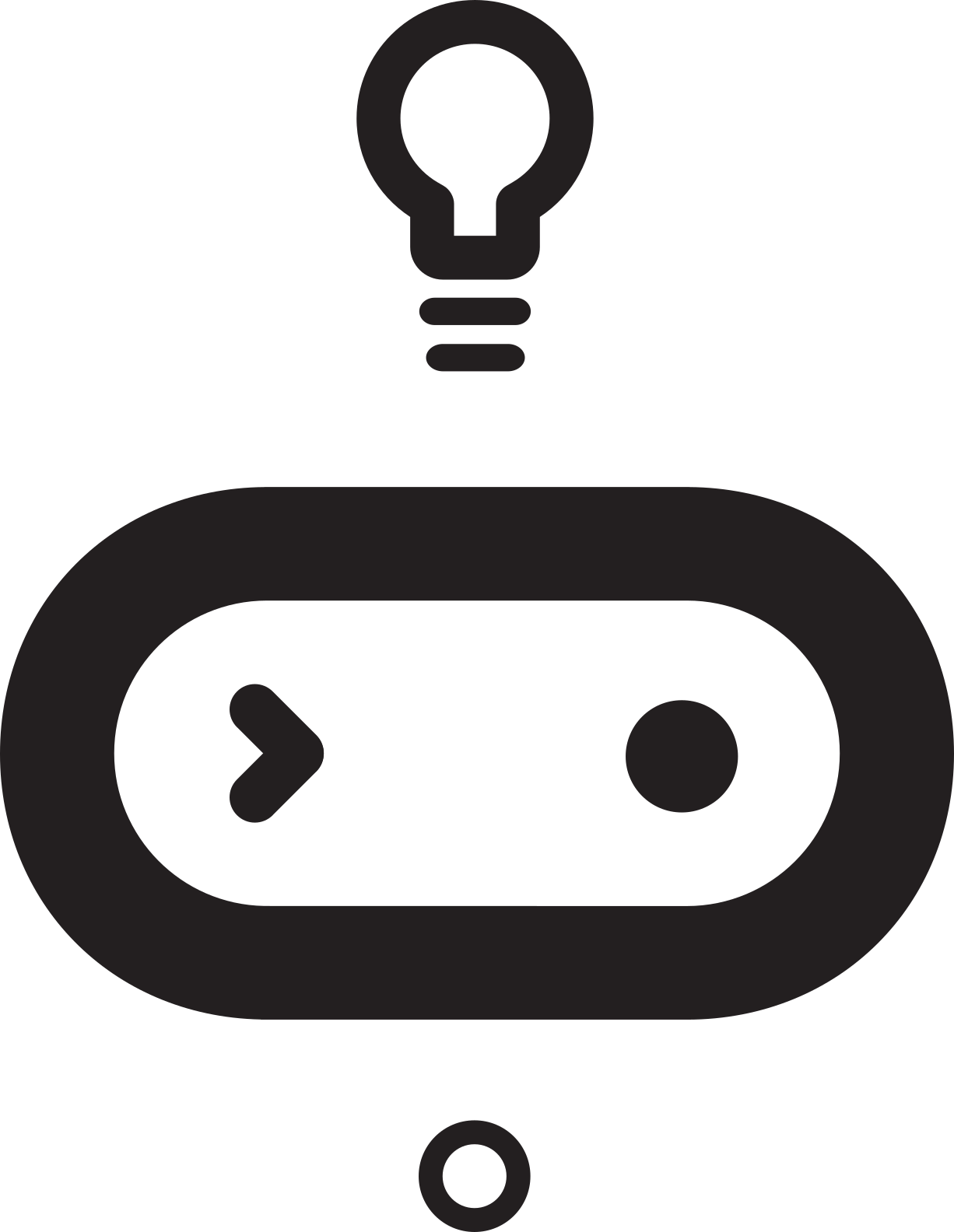 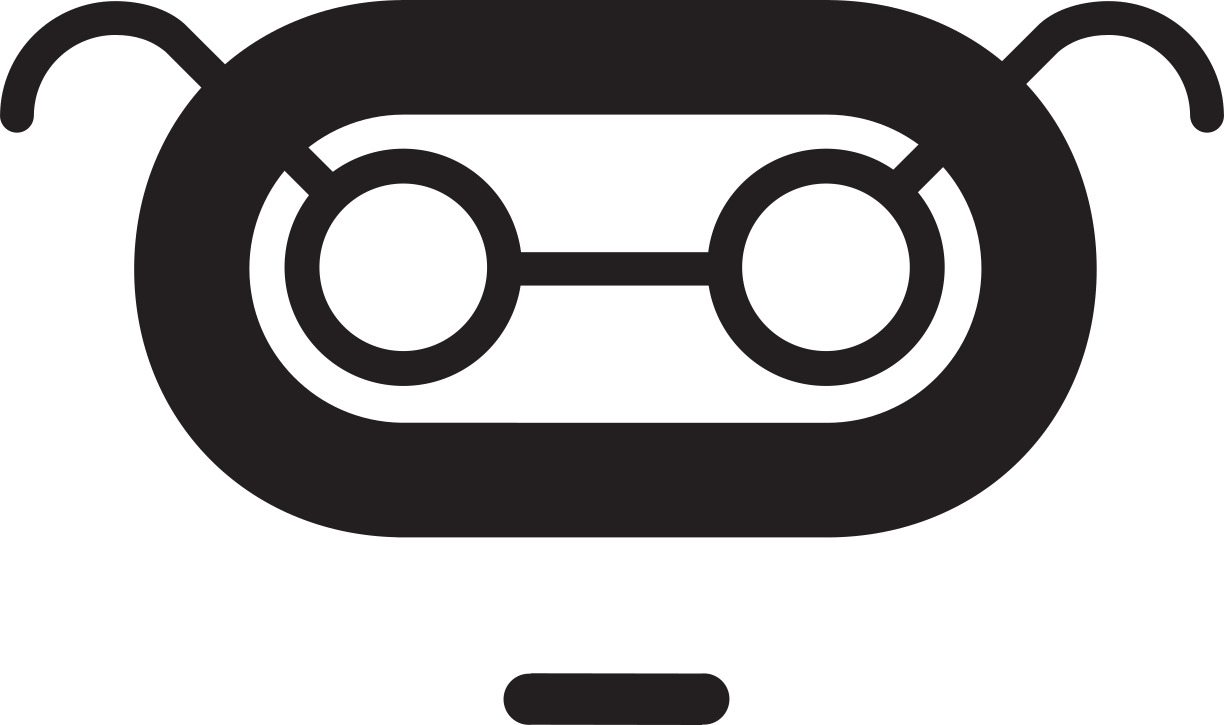 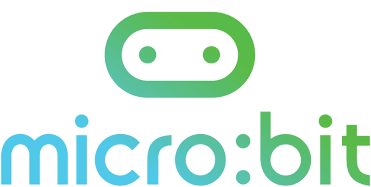 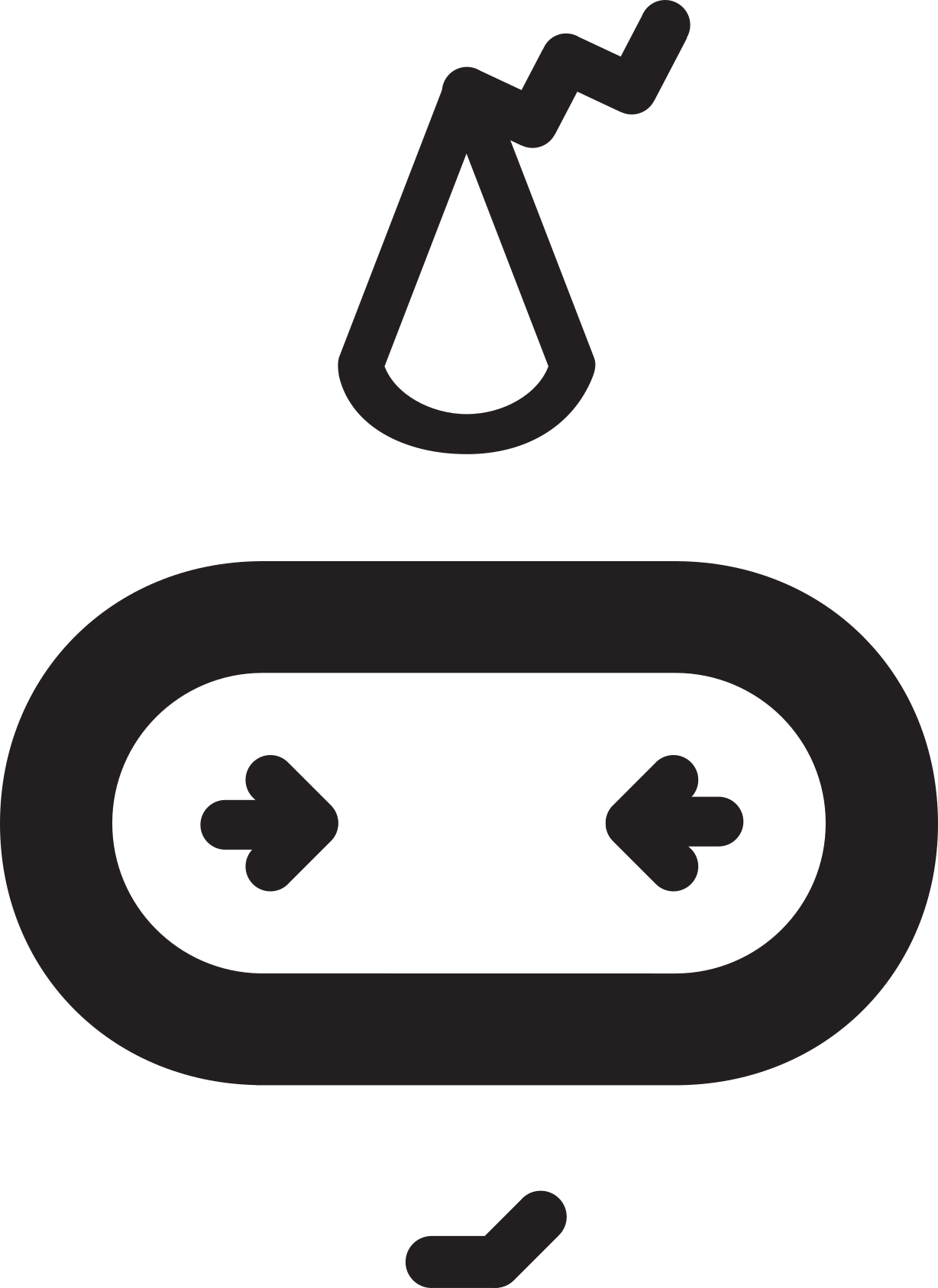 Criteria for the Classroom Sensory Aid

Provides a visual stimulus

Allows user interaction

Uses micro:bit 

Conceals wires and power-supply
Learning recap

What are you making?

Who is it designed for?

How will you meet the needs of the user?

What steps will you need to undertake to make it?
Learning objectives:

To follow a design plan to create a classroom sensory aid that meets a given criteria
To follow an algorithm to code a program using inputs, outputs, iteration and selection
To test and debug code and develop solutions to problems that may arise
To evaluate the classroom sensory aid effectively
Sensory aid evaluation
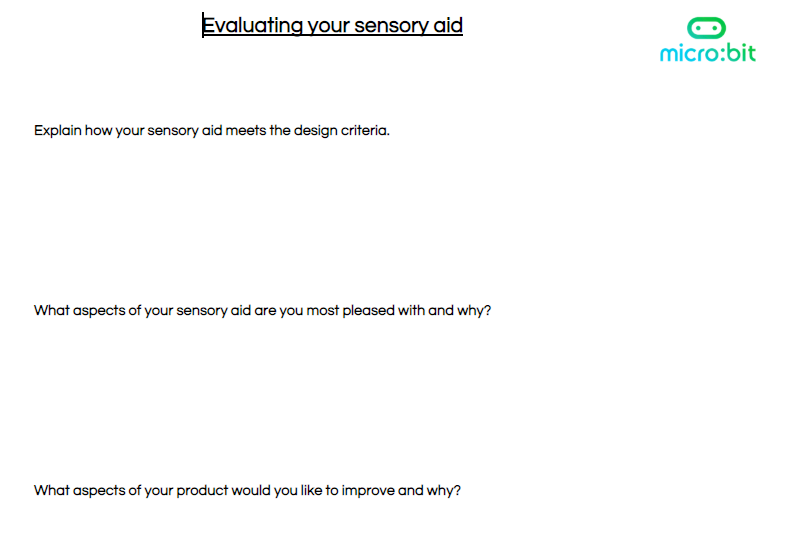 Sensory classroom learning review

What have you learnt during this project about sensory classrooms? 

What would you still like to learn? 

What have you learnt about computing during this sensory classroom project? 

What Computational Thinking skills have you developed?
Learning objectives revisited:

To follow a design plan to create a classroom sensory aid that meets a given criteria
To follow an algorithm to code a program using inputs, outputs, iteration and selection
To test and debug code and develop solutions to problems that may arise
To evaluate the classroom sensory aid effectively
Licensing information

Published by the Micro:bit Educational Foundation microbit.org
Licence: Attribution-ShareAlike 4.0 International (CC BY-SA 4.0)